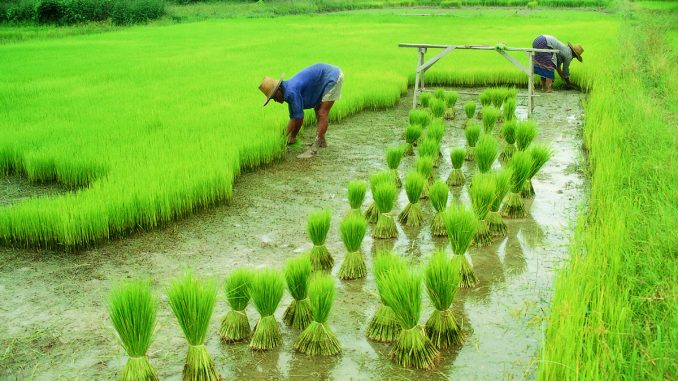 সবাইকে শুভেচ্ছা
পরিচিতি
শিক্ষক পরিচিতি
পাঠ পরিচিতি
সৈয়দা নাজমুন নাহার
সহকারি শিক্ষক 
বড় গোবিন্দপুর এ এম বি উচ্চ বিদ্যালয়। চান্দিনা,কুমিল্লা।
Mob: 01763480878
syedanazmunnaher58@gmail.com
শ্রেণীঃ ষষ্ঠ 
বিষয়ঃ কৃষি শিক্ষা  
অধ্যায়ঃ প্রথম 
সময়ঃ ৪5 মিনিট
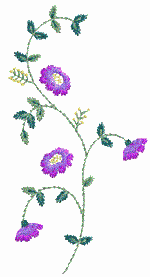 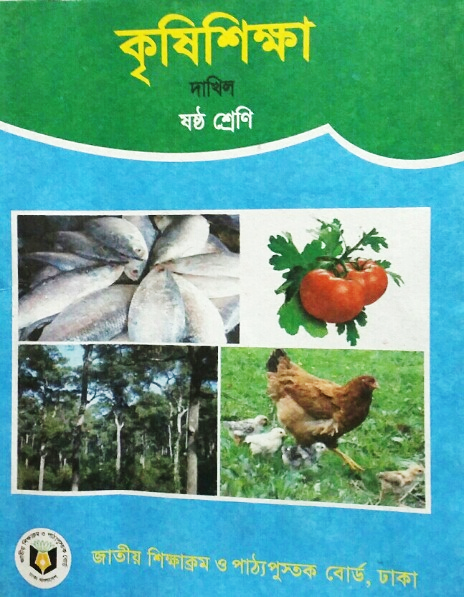 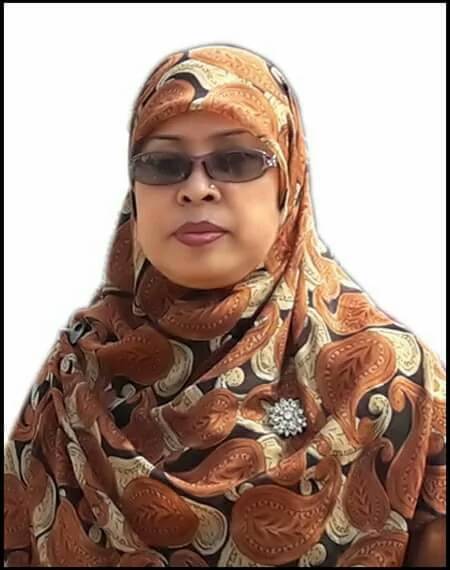 তোমরা ছবিগুলো দেখ-
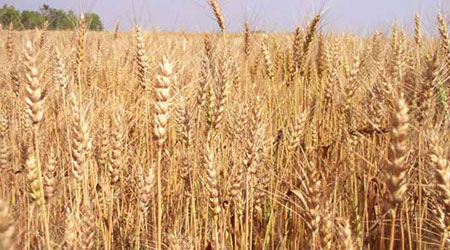 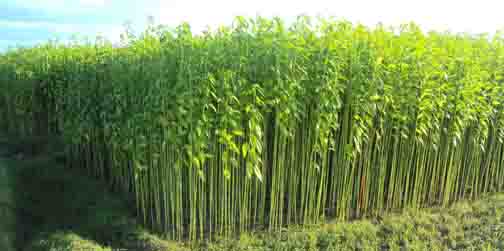 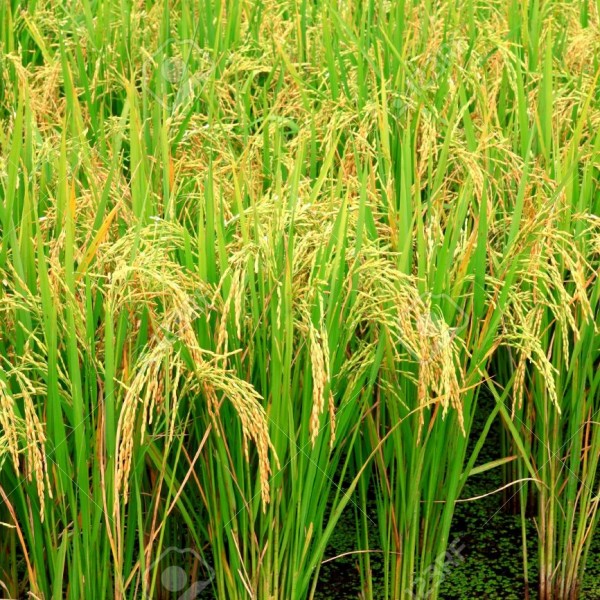 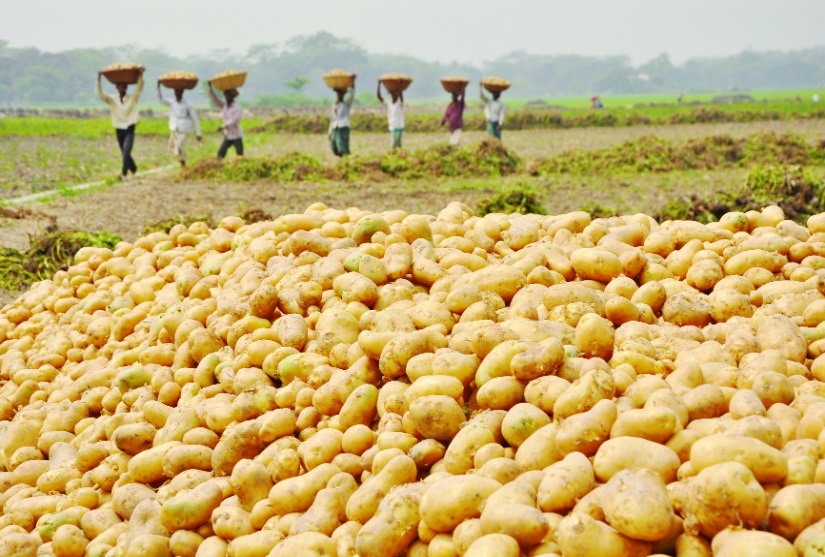 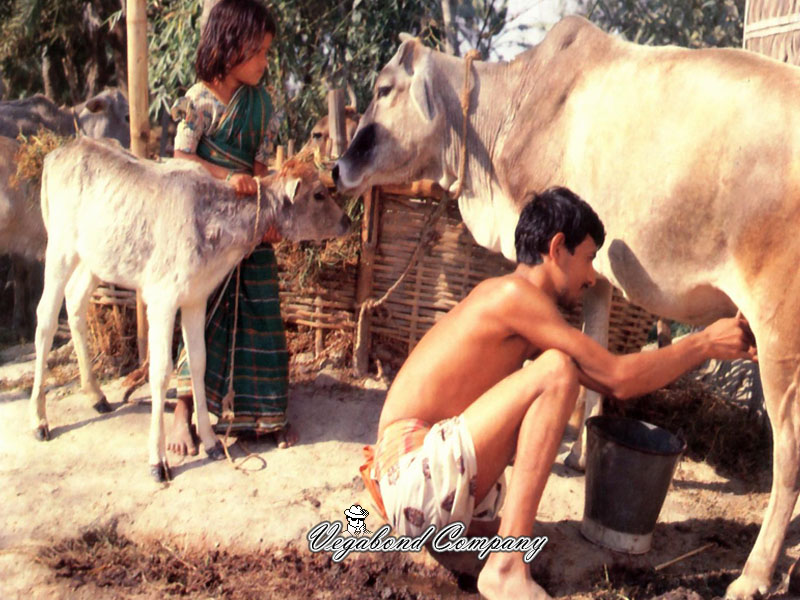 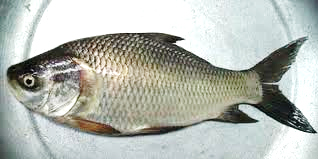 ছবি দেখে কী বুঝতে পারলে?
আজকের পাঠ হচ্ছে------

কৃষির পরিধি ও পরিসর
শিখনফল
মানুষের মৌলিক চাহিদা
বস্ত্র
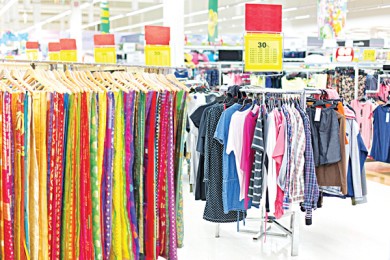 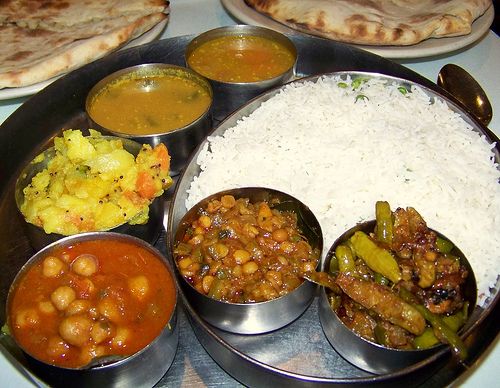 খাদ্য
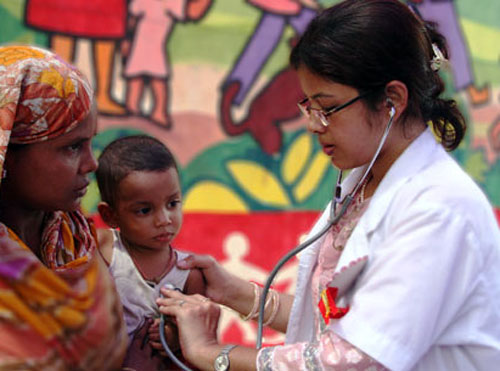 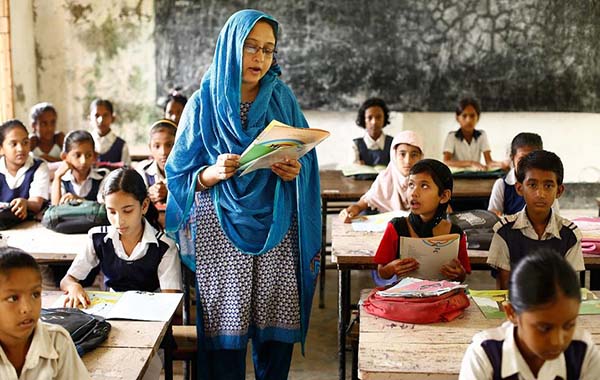 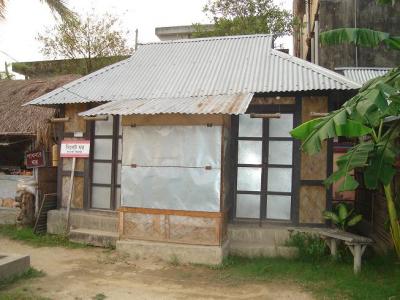 চিকিৎসা
আমাদের এই চাহিদাগুলো পূরণে কৃষি ব্যাপক ভূমিকা রাখে।
বাসস্থান
শিক্ষা
কৃষির পরিধি
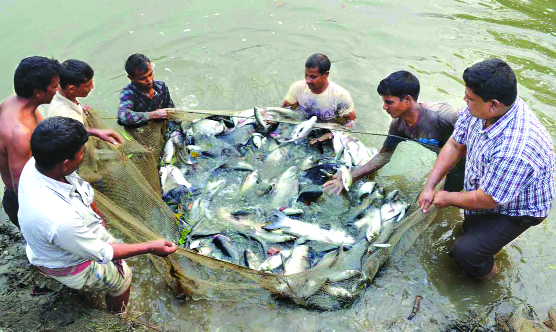 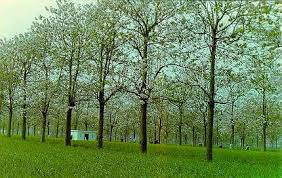 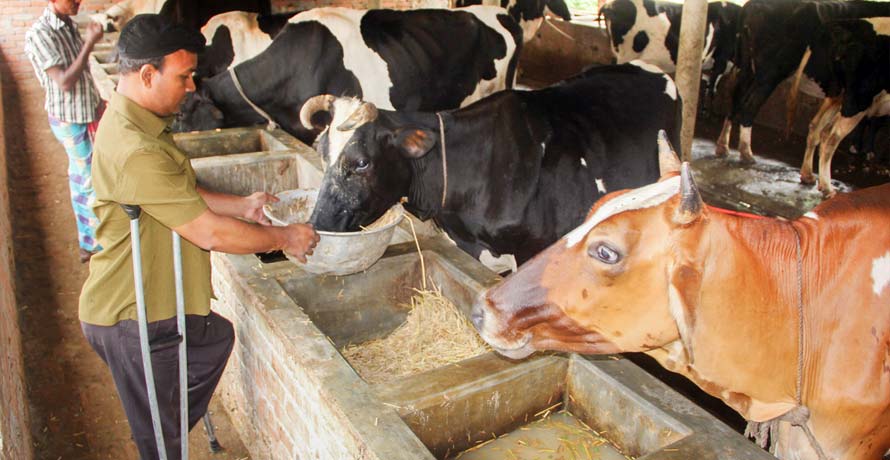 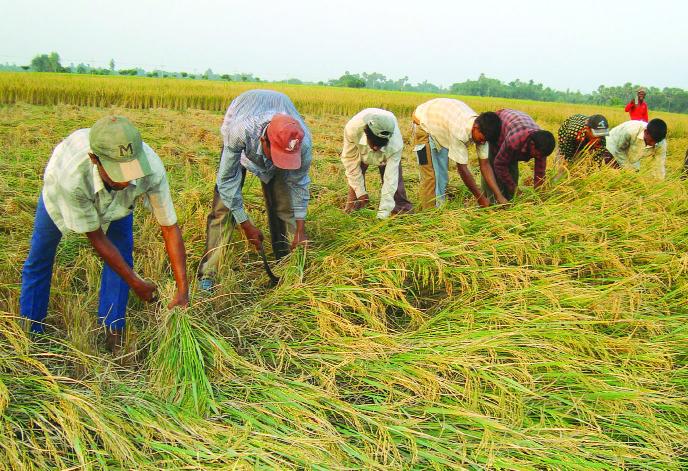 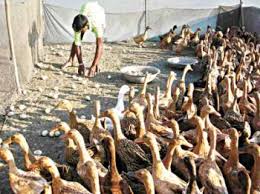 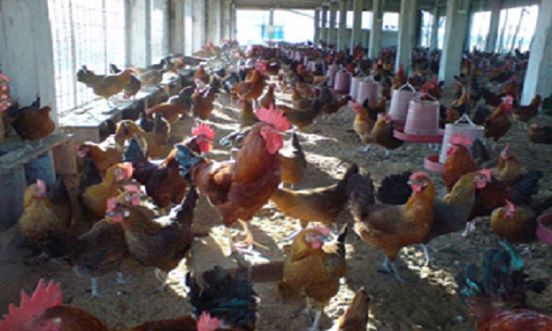 বনায়ন
ফসল উৎপাদন
পশু পালন
হাঁস মুরগী পালন
মৎস চাষ
একক কাজ
মানুষের মৌলিক চাহিদাগুলি কি?
কৃষি পরিধির অন্ত্রর্ভূক্ত খাতগুলি কি কি?
উত্তরগুলো মিলিয়ে নাও-
মানুষের মৌলিক চাহিদাগুলি হচ্ছে খাদ্য, বস্ত্র, বাসস্থান, চিকিৎসা ও  শিক্ষা।
কৃষি পরিধির অন্তর্ভূক্ত খাতগুলি- ফসল উৎপাদন, পশু পালন, হাস-মুরগী পালন, মৎস চাষ ও বনায়ন।
খাদ্যের যোগান ও পুষ্টি
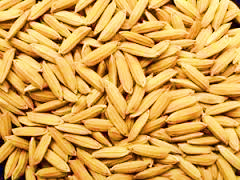 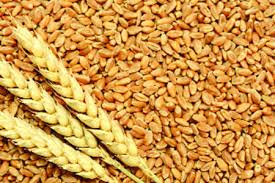 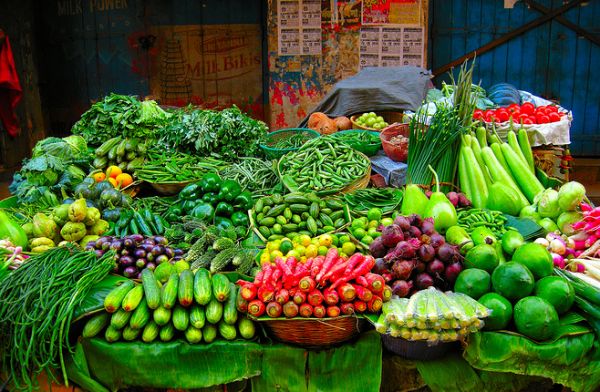 শাক-সব্জি
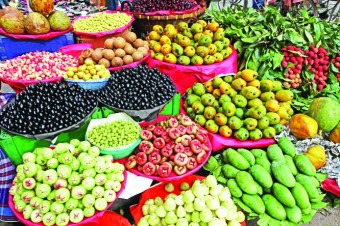 ফলমূল
ধান
গম
আলু
ভুট্টা
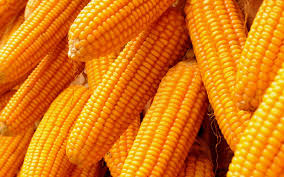 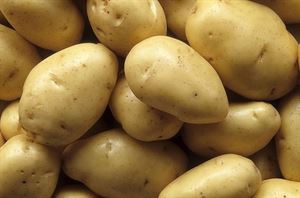 কৃষি থেকে আরও যা পাওয়া যায়
কাপড় তৈরীর সুতা-
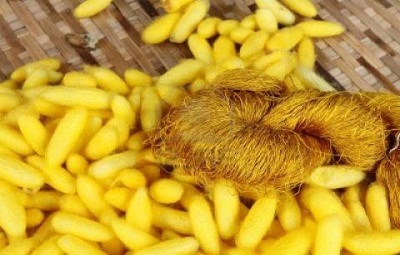 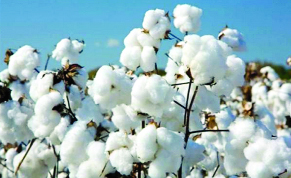 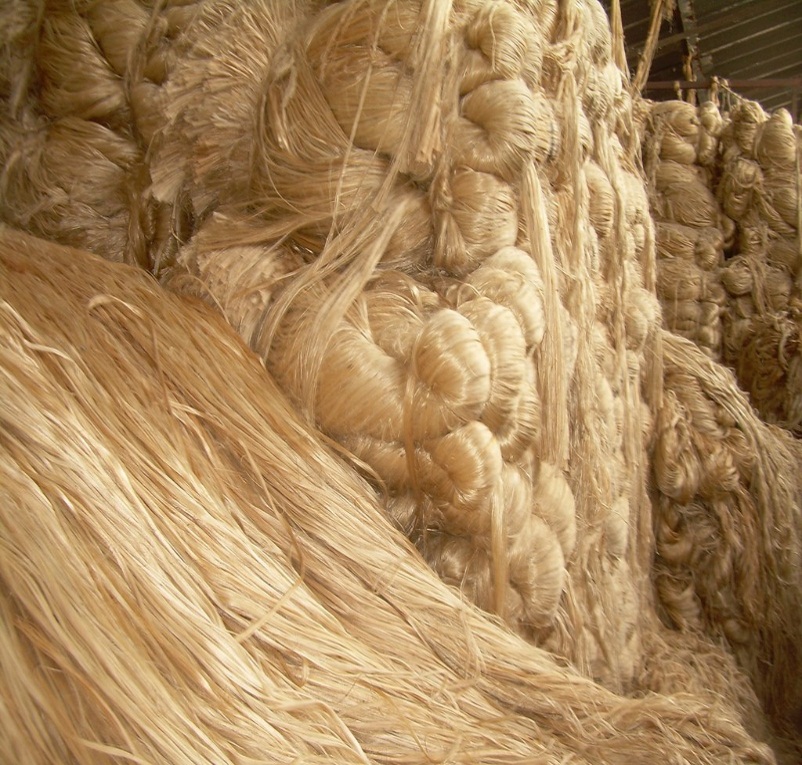 রেশম
তুলা
পাট
গৃহ নির্মান সামগ্রী-
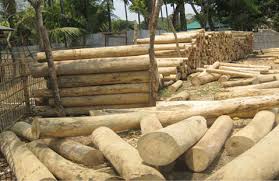 কাঠ
বাঁশ
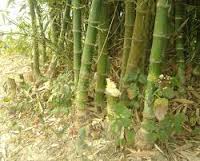 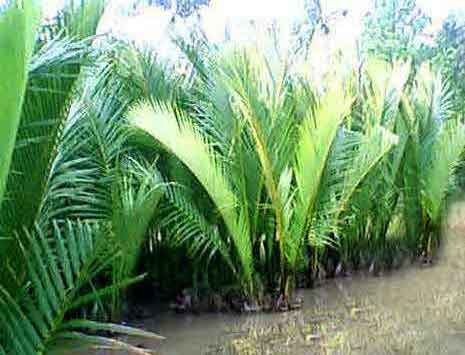 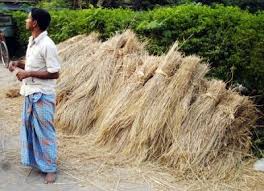 খড়
গোলপাতা
ঔষধ-
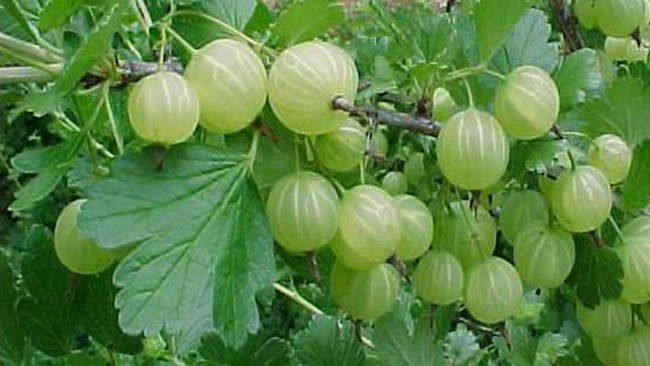 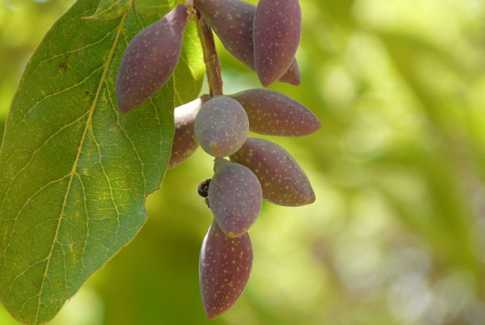 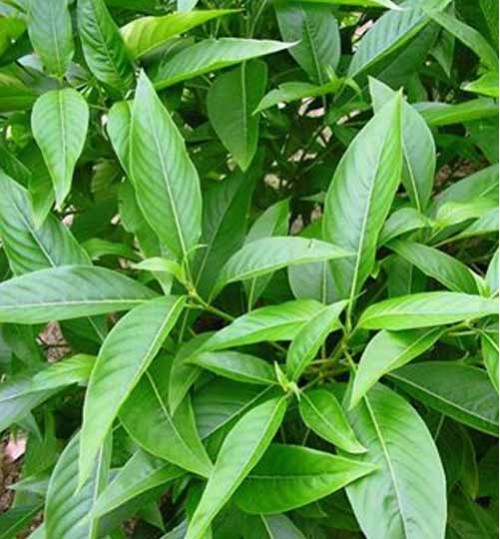 আমলকী
হরতকি
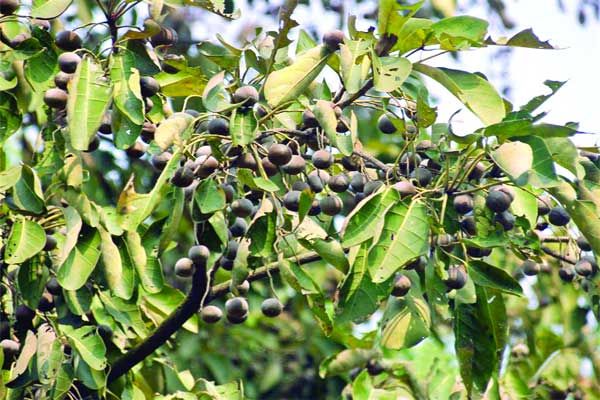 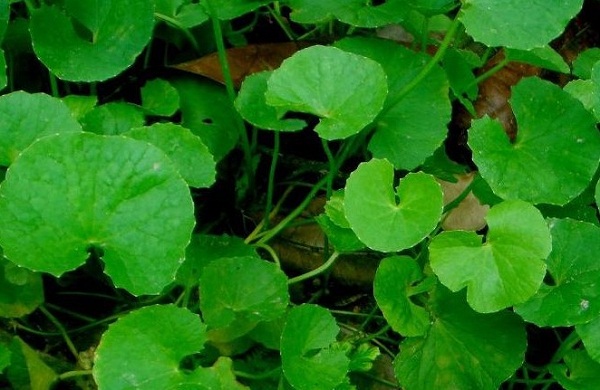 বাসক
বয়রা
থানকুনি
জ্বালানী-
বাঁশ
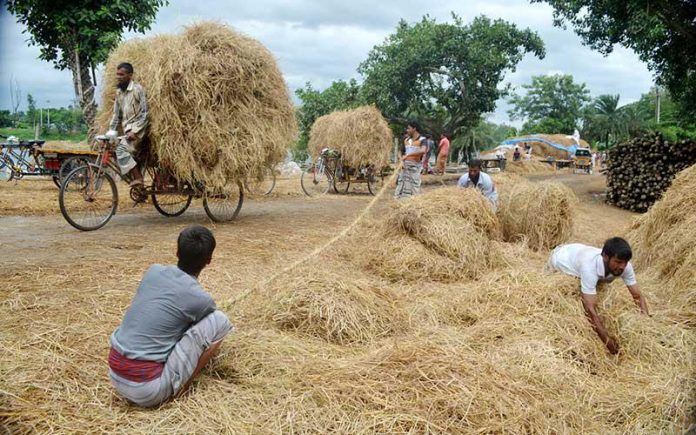 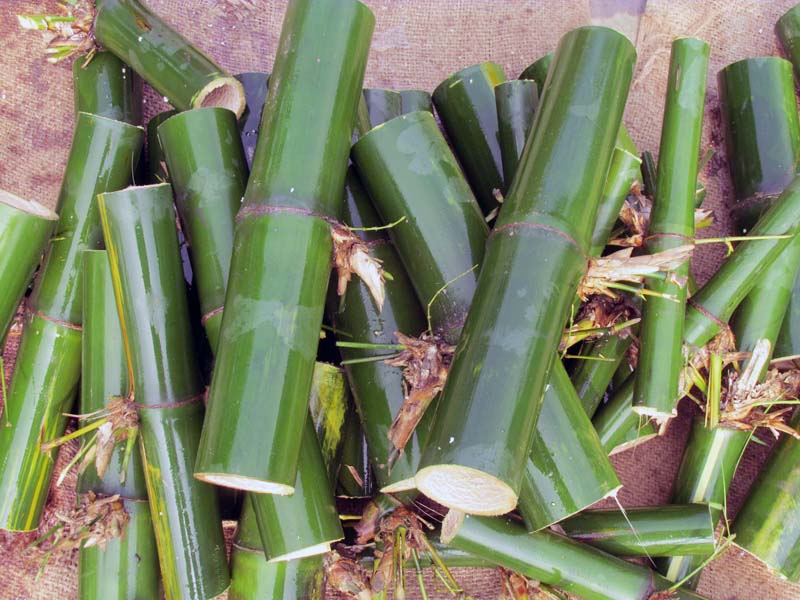 খড়
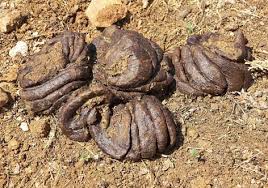 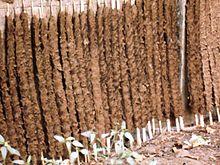 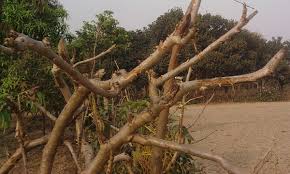 গাছের ডাল
গবাদি পশুর গোবর
কাগজ-
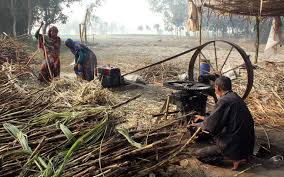 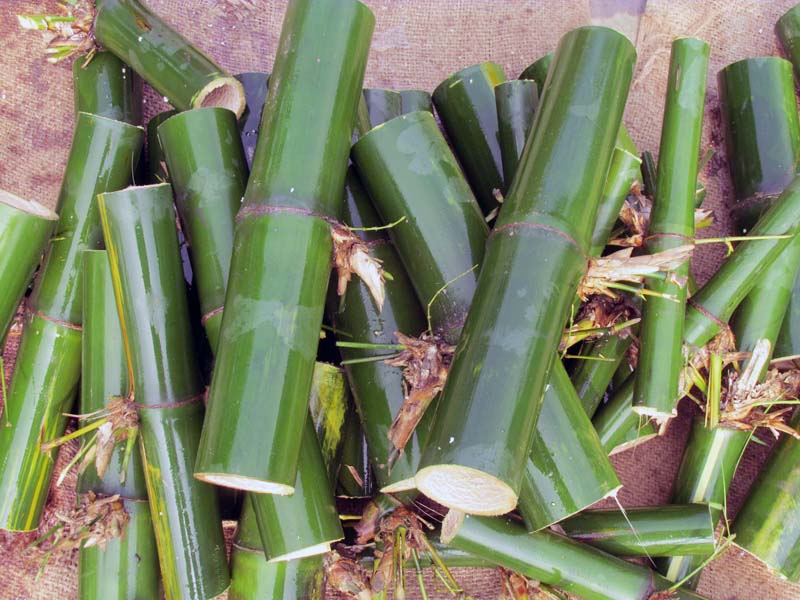 আখের ছোবড়া
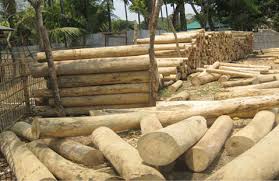 বাঁশ
কাঠ
পুষ্টি সমৃদ্ধ খাবার-
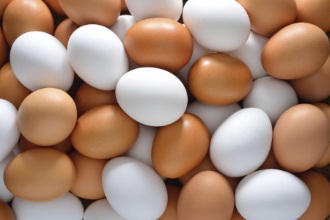 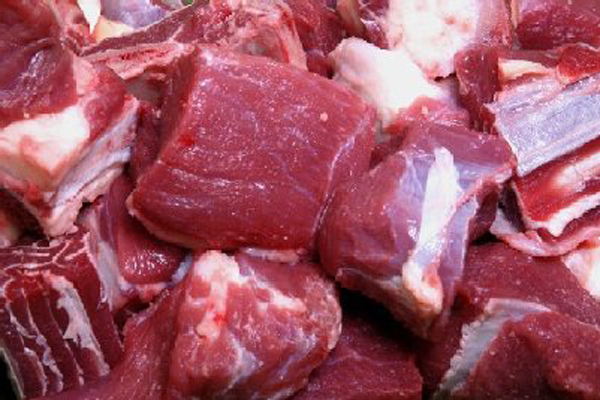 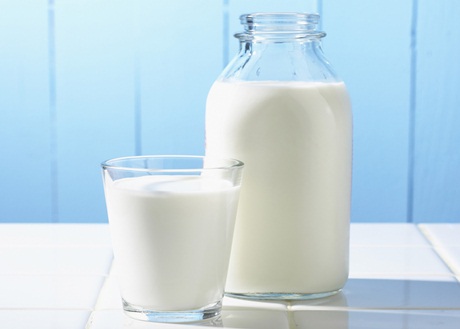 ডিম
মাংস
দুধ
এ সমস্ত পুষ্টি সমৃদ্ধ খাবার কৃষি থেকেই পাওয়া যায় পশু-পাখি পালনের মাধ্যমে।
জোড়ায় কাজ
কাগজ তৈরীর উপকরণ এবং গৃহ নির্মাণ সামগ্রীর তালিকা করে দেখাও-
কাগজ তৈরীর উপকরণঃ 
কাঠ
আখের ছোবড়া
বাঁশ
গৃহ নির্মাণ সামগ্রীর তালিকাঃ 
কাঠ
বাঁশ
খড় 
শন
গোলপাতা
কৃষি বিষয়ক প্রশিক্ষণ
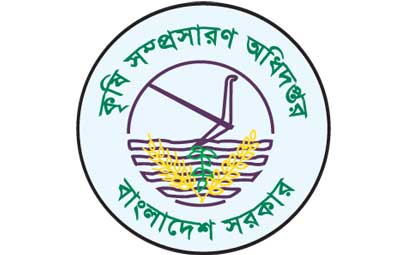 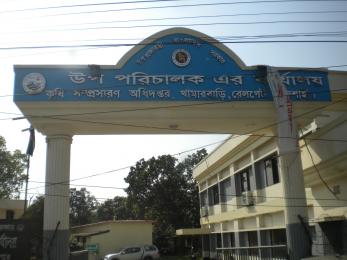 কৃষি বিষয়ে জ্ঞান ও দক্ষতা বৃদ্ধির জন্য কৃষি সম্প্রসারণ অধিদপ্তর কৃষকদের প্রশিক্ষণ দিচ্ছে।
আমাদের জীবনে কৃষির গুরুত্ব
দলীয় কাজ
দুই দলে বিভক্ত হয়ে নিচের ছবিগুলো হতে ‘ক’ দল কৃষিজ পন্য এবং ‘খ’ দল অন্যান্য পন্যগুলোর তালিকা তৈরী করে দেখাও
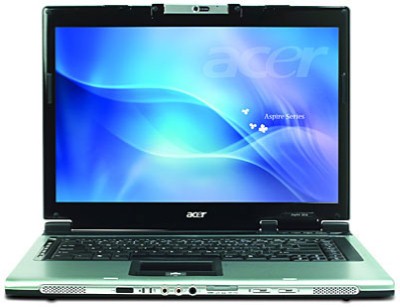 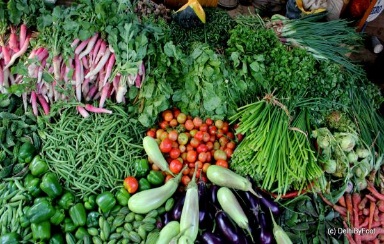 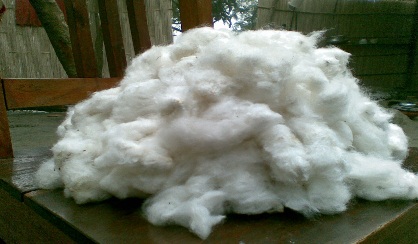 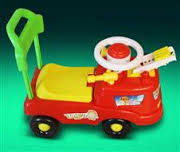 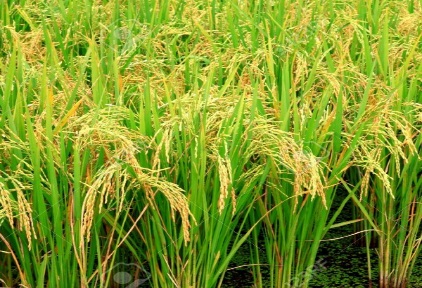 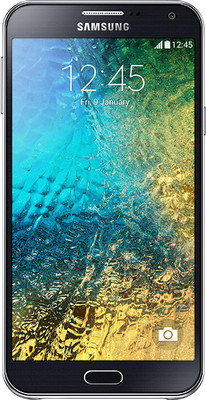 ‘ক’ দলঃ  কৃষিজ পন্য
‘খ’ দলঃ অন্যান্য পন্য
মূল্যায়ন
কোনটি কৃষি পণ্য নয়-
(ক) গম

(খ) খেলনা
(ঘ) ভুট্টা
(গ) আলু
কৃষি বিষয়ক প্রশিক্ষণের জন্য কোথায় যোগাযোগ করতে হয়?
কৃষি মানুষের মৌলিক চাহিদা পূরণ করে? ব্যাখ্যা কর।
বাড়ীর কাজ
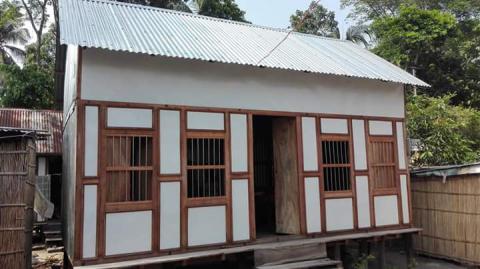 “আমাদের জীবনে কৃষি কেন গুরুত্বপূর্ণ” বর্ণনা লিখে আনবে।
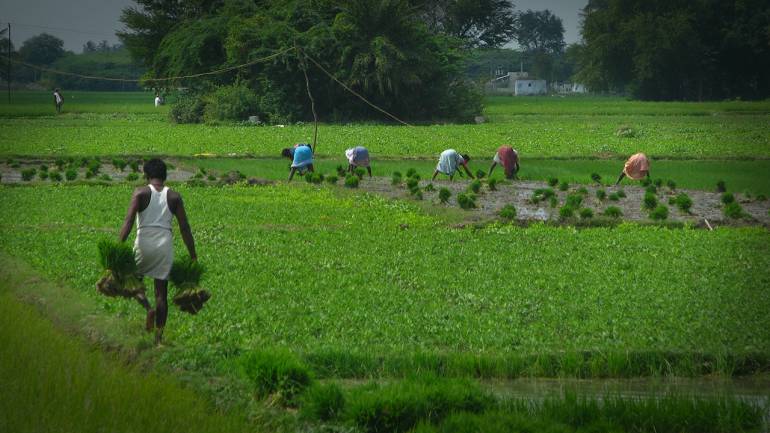 ধন্যবাদ সবাইকে